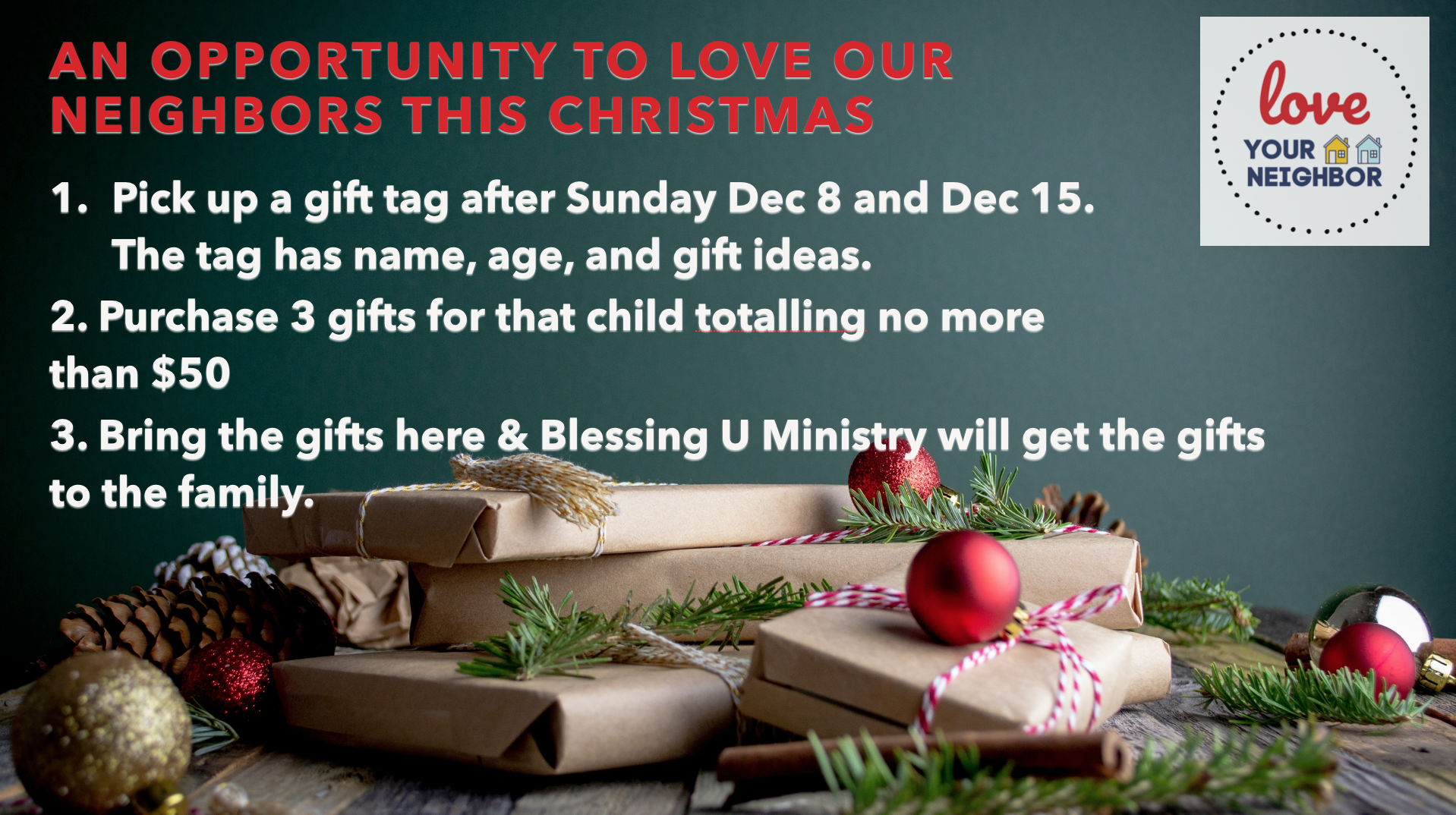 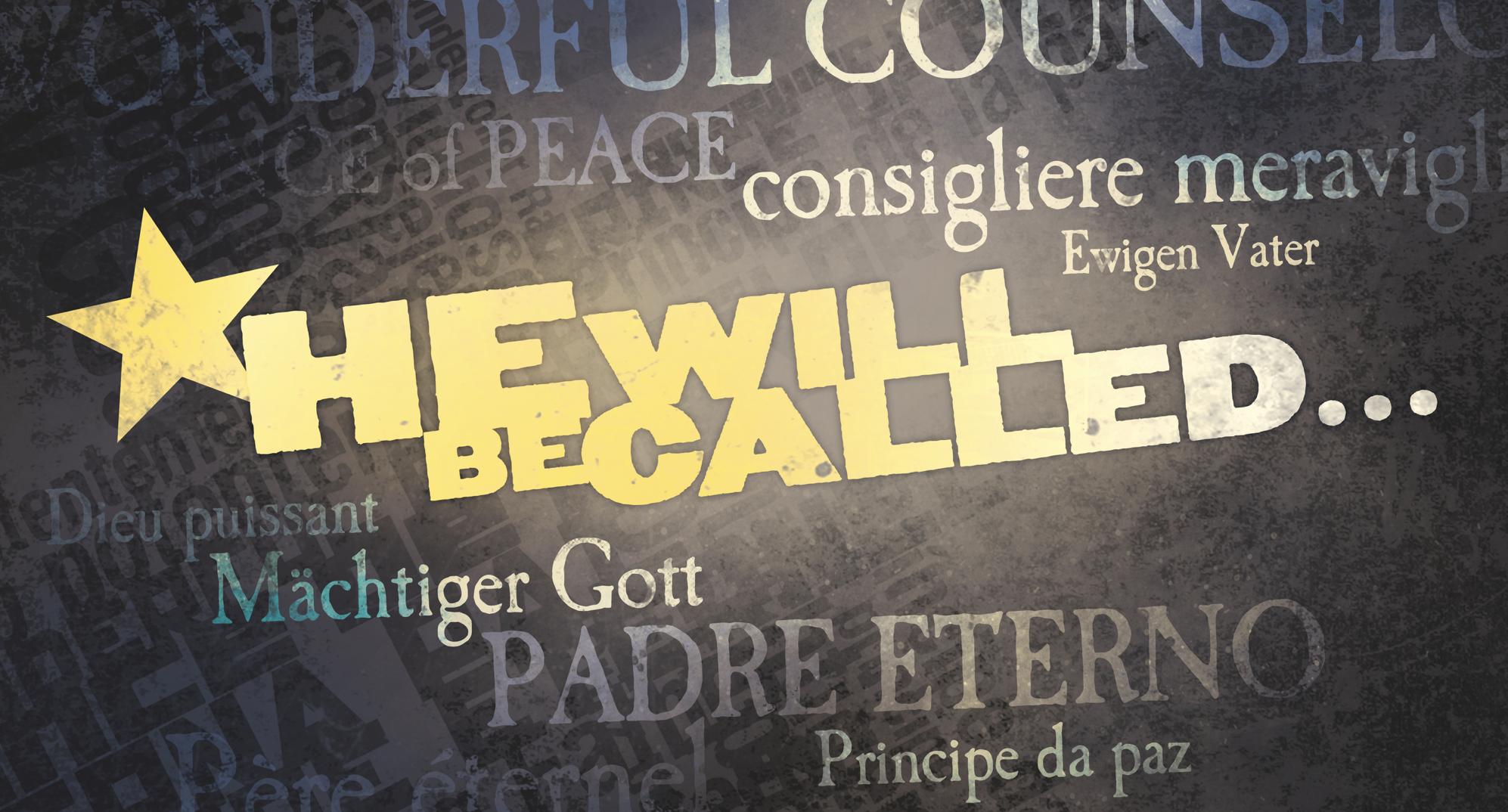 Wonderful Counselor
Isaiah 9:1-7 (ESV)
1 But there will be no gloom for her who was in anguish. In the former time he brought into contempt the land of Zebulun and the land of Naphtali, but in the latter time he has made glorious the way of the sea, the land beyond the Jordan, Galilee of the nations.

2 The people who walked in darkness have seen a great light;   those who dwelt in a land of deep darkness, on them has light shone.

3 You have multiplied the nation; you have increased its joy;   they rejoice before you as with joy at the harvest,
   as they are glad when they divide the spoil.

4 For the yoke of his burden, and the staff for his shoulder,   the rod of his oppressor, you have broken as on the day of Midian.
Isaiah 9:1-7 (ESV)
5 For every boot of the tramping warrior in battle tumult   and every garment rolled in blood will be burned as fuel for the fire.

6 For to us a child is born, to us a son is given;   and the government shall be upon his shoulder,   and his name shall be called   Wonderful Counselor, Mighty God, Everlasting Father, Prince of Peace.

7 Of the increase of his government and of peace there will be no end,   on the throne of David and over his kingdom,
   to establish it and uphold it with justice and with righteousness
   from this time forth and forevermore.
   The zeal of the Lord of hosts will do this.
Isaiah 9:6 (ESV)
6 For to us a child is born, 
   to us a son is given;   and the government shall be upon his shoulder,   and his name shall be called   Wonderful Counselor, 
   Mighty God,   Everlasting Father, 
   Prince of Peace.
Isaiah 9:6 (ESV)
6 For to us a child is born, 
   to us a son is given;   and the government shall be upon his shoulder,   and his name shall be called   Wonderful Counselor, 
   Mighty God,   Everlasting Father, 
   Prince of Peace.
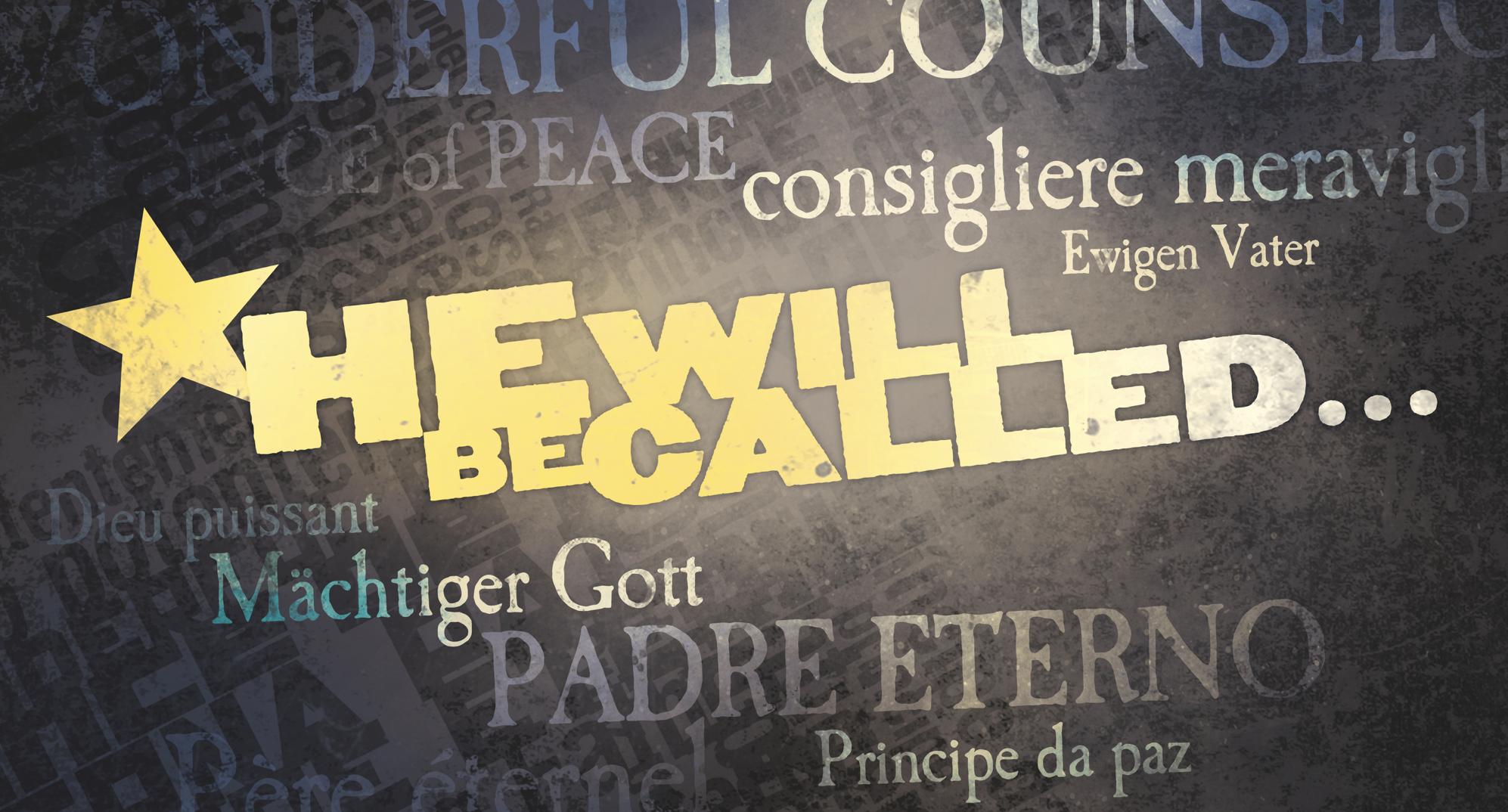 The Wonderful Counselor
His Name Defined
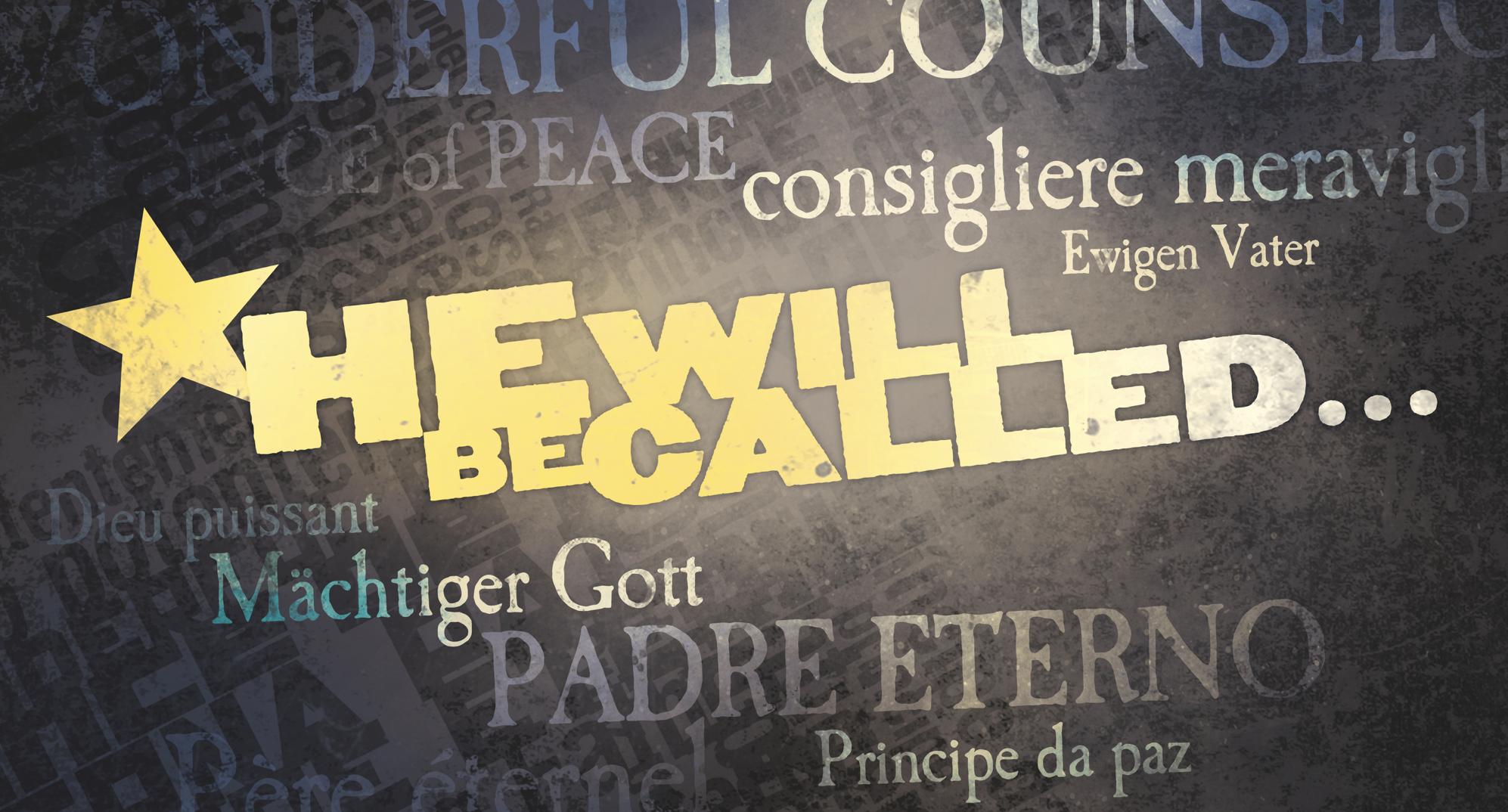 The Wonderful Counselor
His Name Defined
1) Wonderful: פֶּלֶא
pele’ – a wonder, a miracle, a marvel
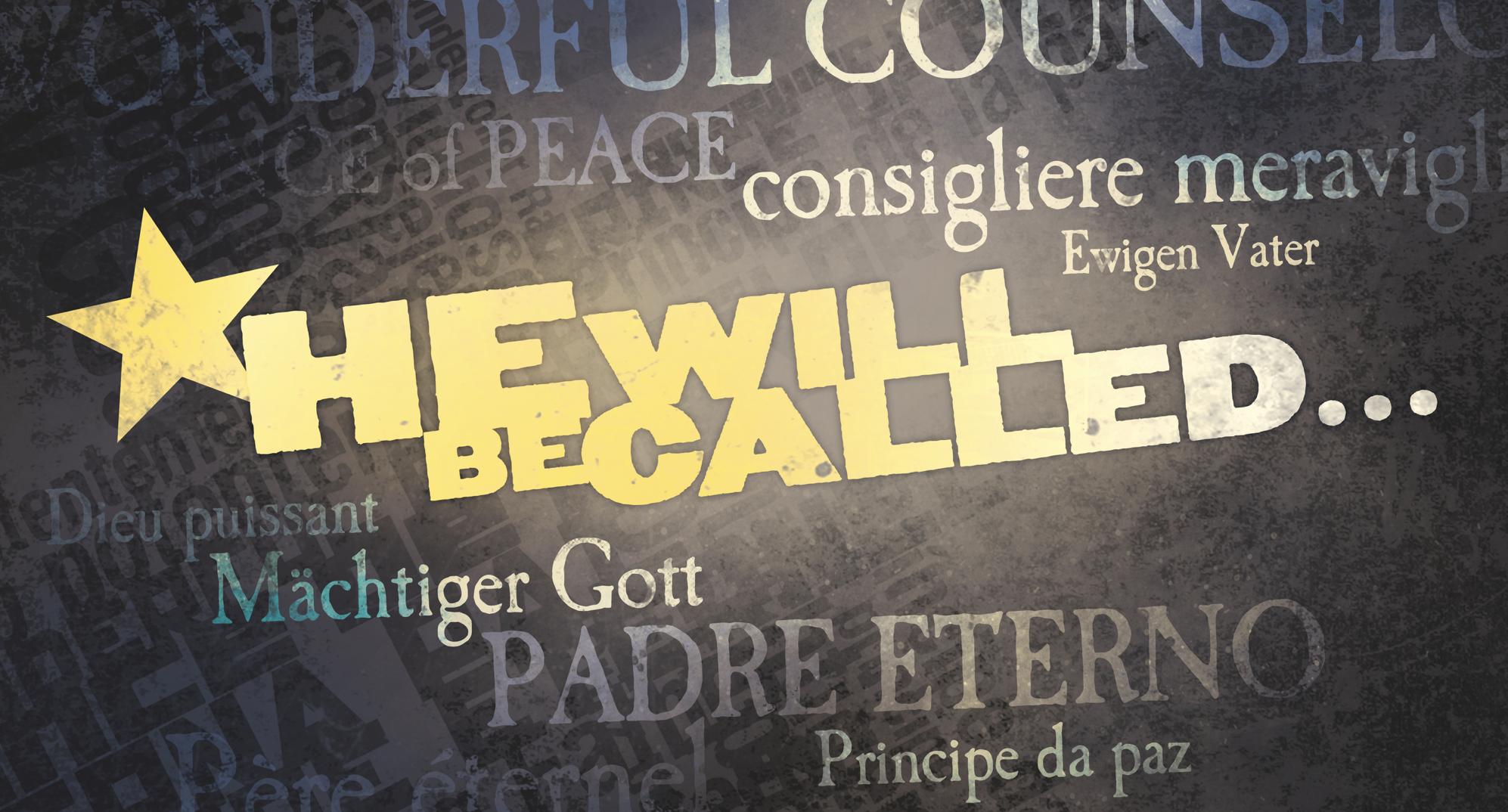 The Wonderful Counselor
His Name Defined
1) Wonderful: פֶּלֶא
pele’ – a wonder, a miracle, a marvel

2) Counselor: יָעַץ
ya’ats – to advise, to deliberate, to resolve
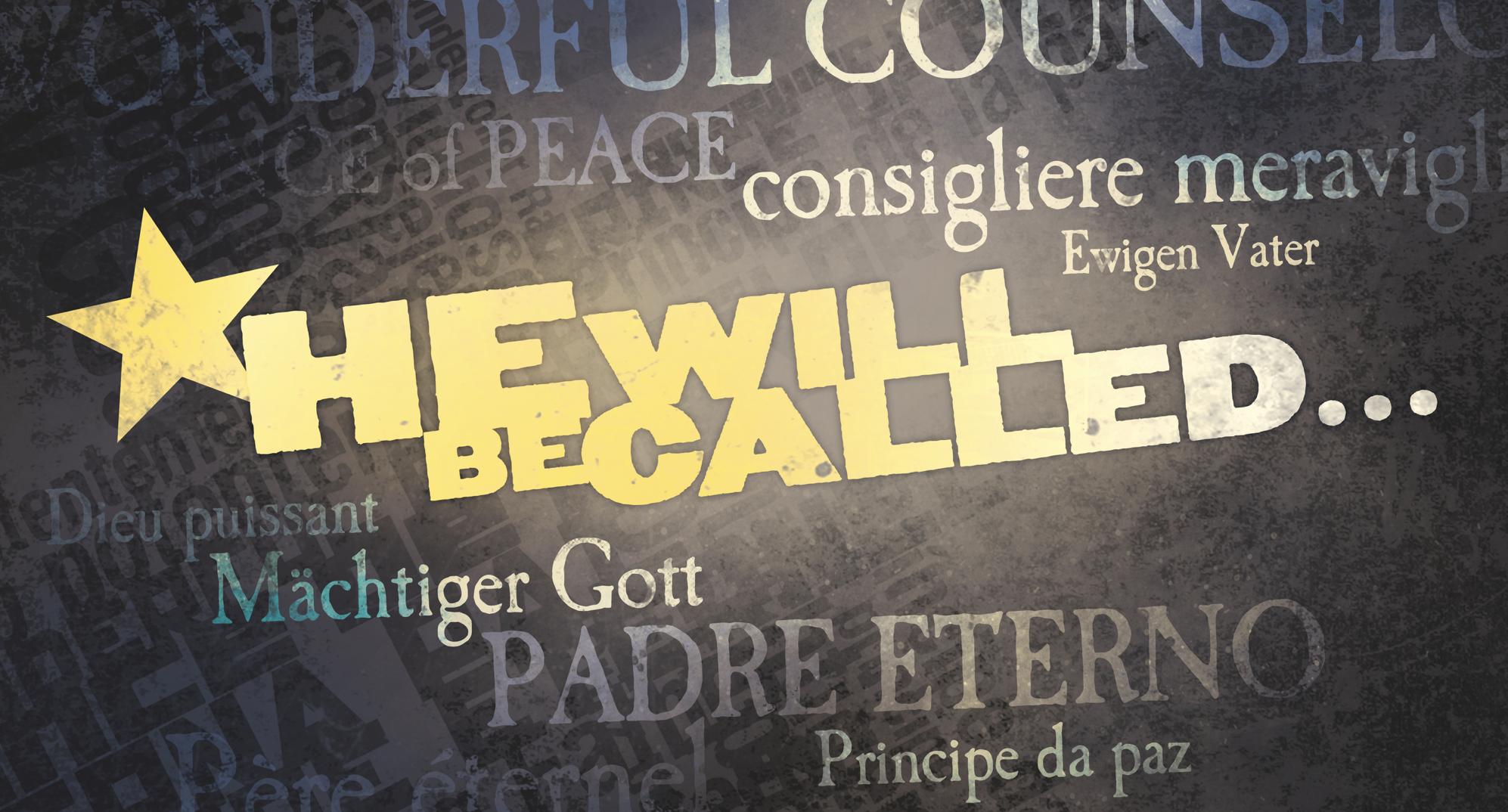 The Wonderful Counselor in our Life
What is He like?
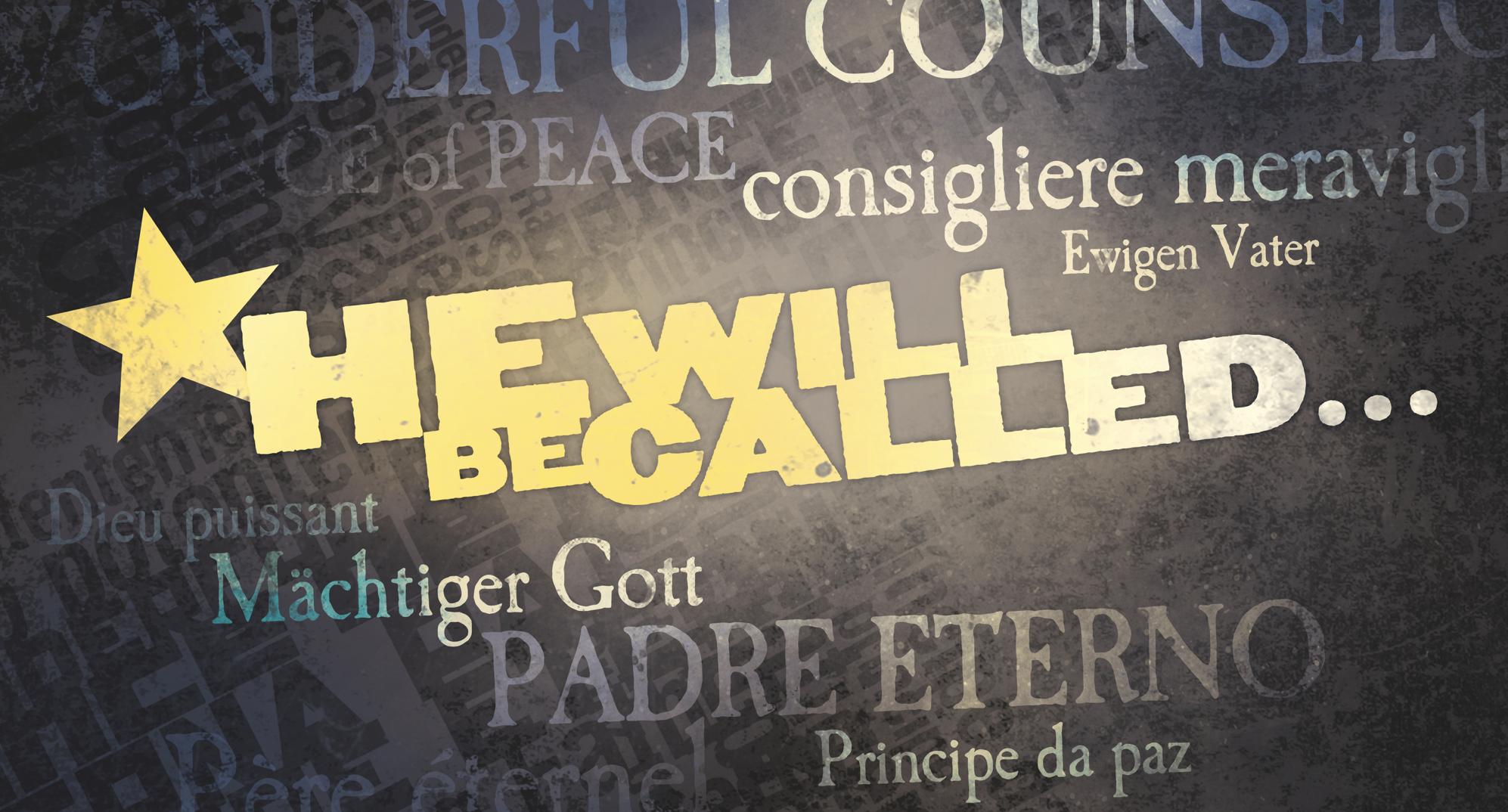 The Wonderful Counselor in our Life
What is He like?

1) He knows your need before you ask
	“And when you pray, do not heap up empty phrases as the Gentiles do, for 	they think that they will be heard for their many words. Do not be like them, for 	your Father knows what you need before you ask him.” –Matthew 6:7-8
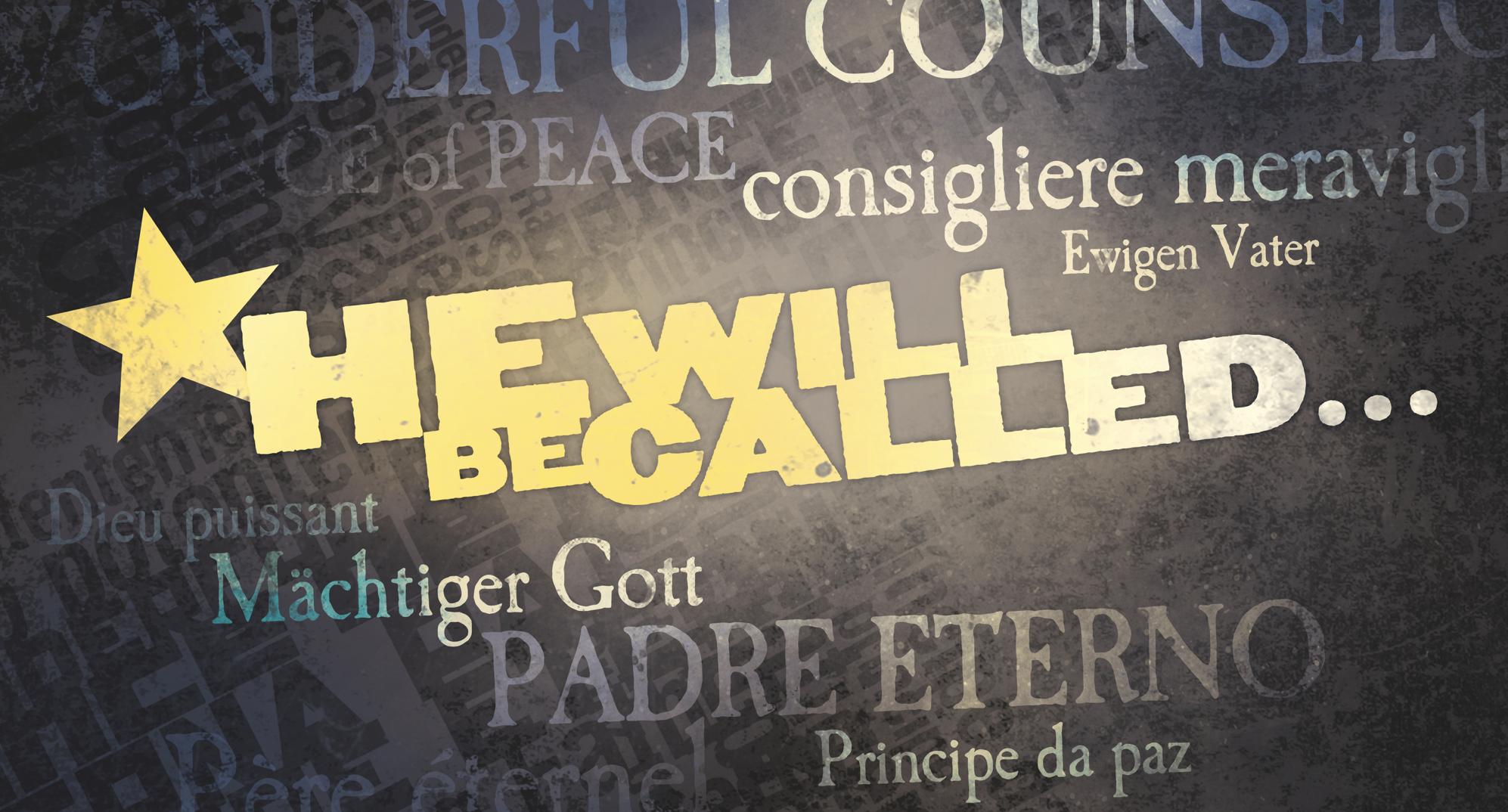 The Wonderful Counselor in our Life
What is He like?

1) He knows your need before you ask
	“And when you pray, do not heap up empty phrases as the Gentiles do, for 	they think that they will be heard for their many words. Do not be like them, for 	your Father knows what you need before you ask him.” –Matthew 6:7-8

He knows our past
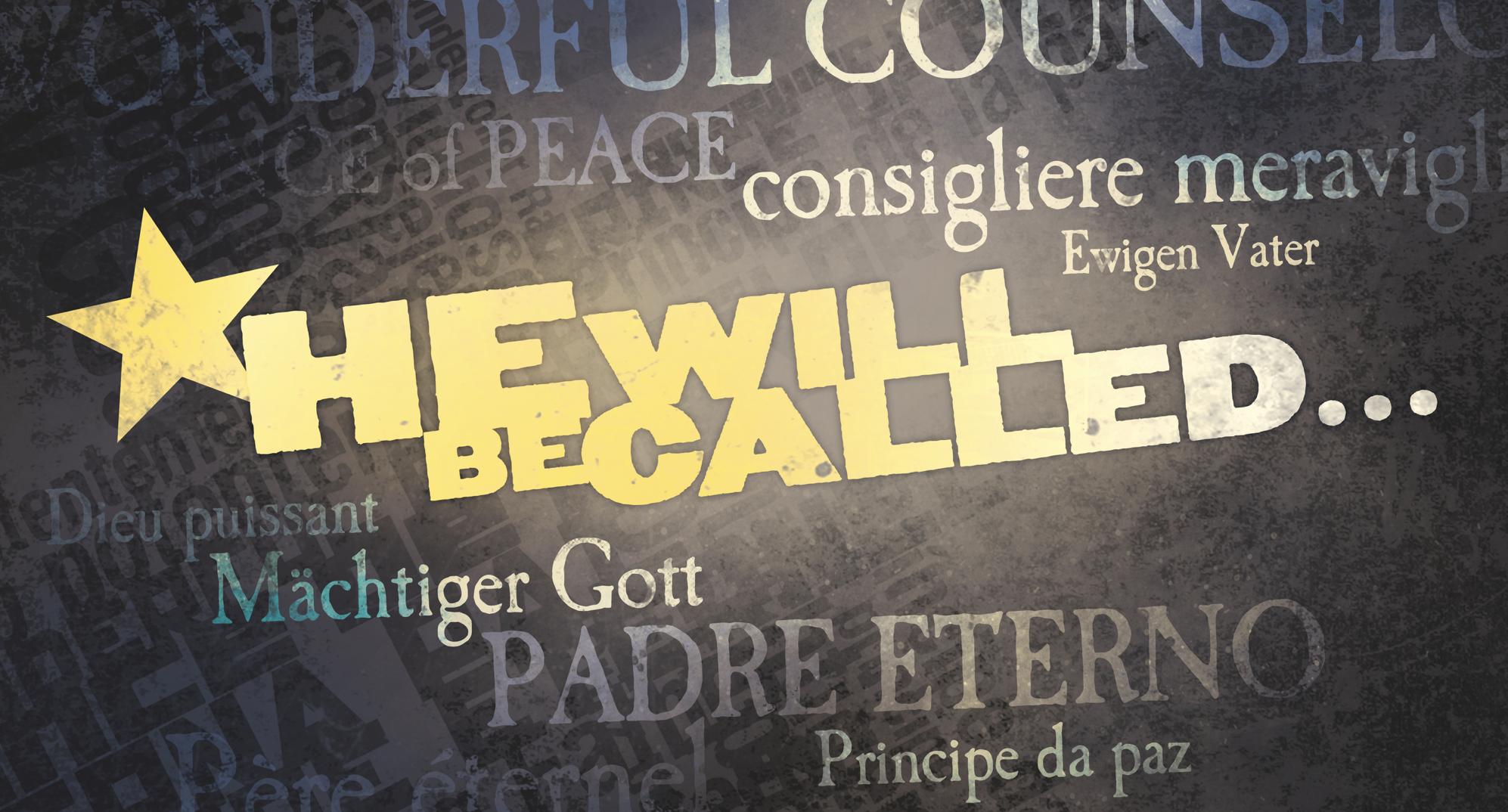 The Wonderful Counselor in our Life
What is He like?

1) He knows your need before you ask
	“And when you pray, do not heap up empty phrases as the Gentiles do, for 	they think that they will be heard for their many words. Do not be like them, for 	your Father knows what you need before you ask him.” –Matthew 6:7-8

He knows our past
He knows our present
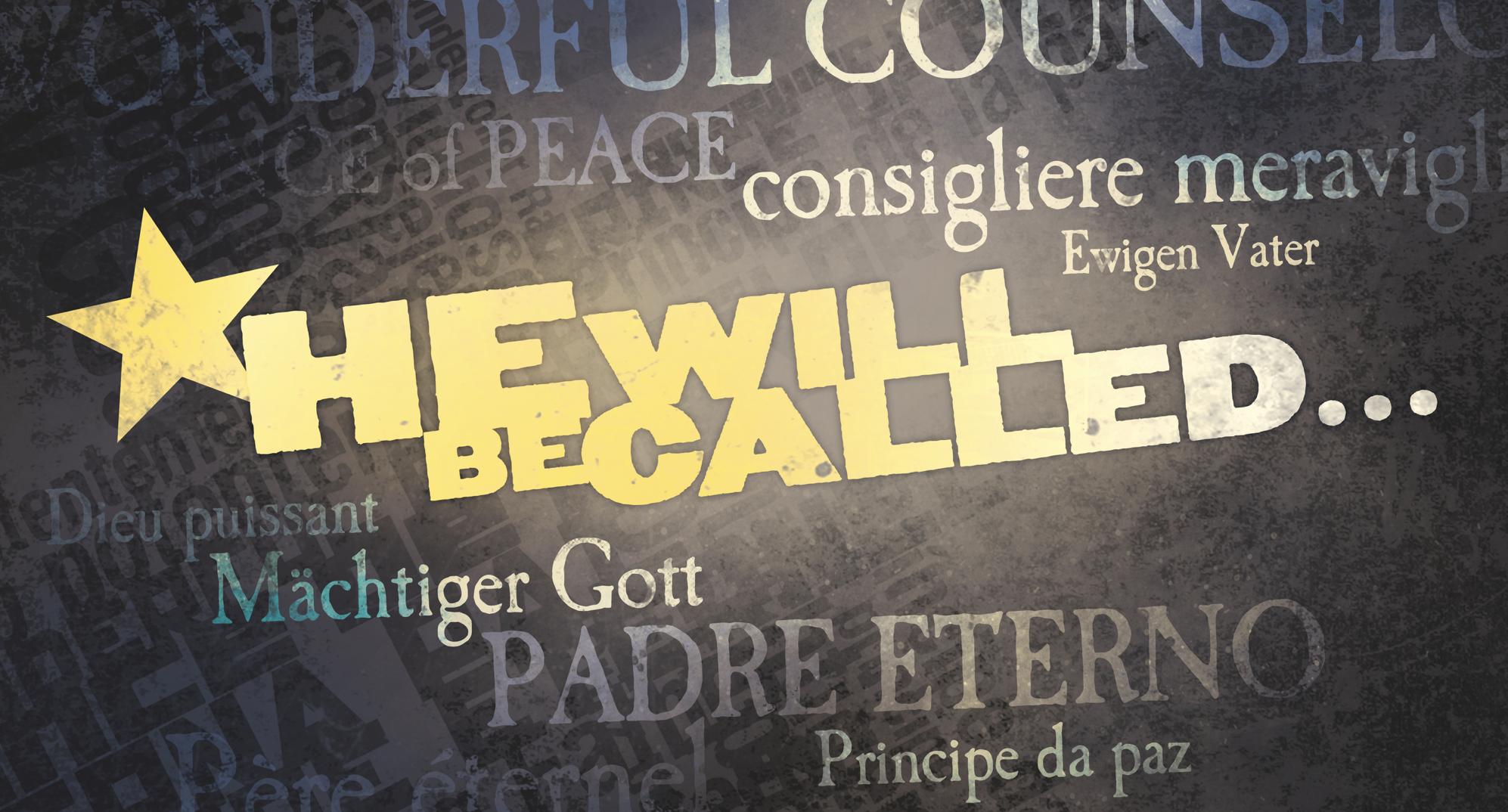 The Wonderful Counselor in our Life
What is He like?

1) He knows your need before you ask
	“And when you pray, do not heap up empty phrases as the Gentiles do, for 	they think that they will be heard for their many words. Do not be like them, for 	your Father knows what you need before you ask him.” –Matthew 6:7-8

He knows our past
He knows our present
He knows our future
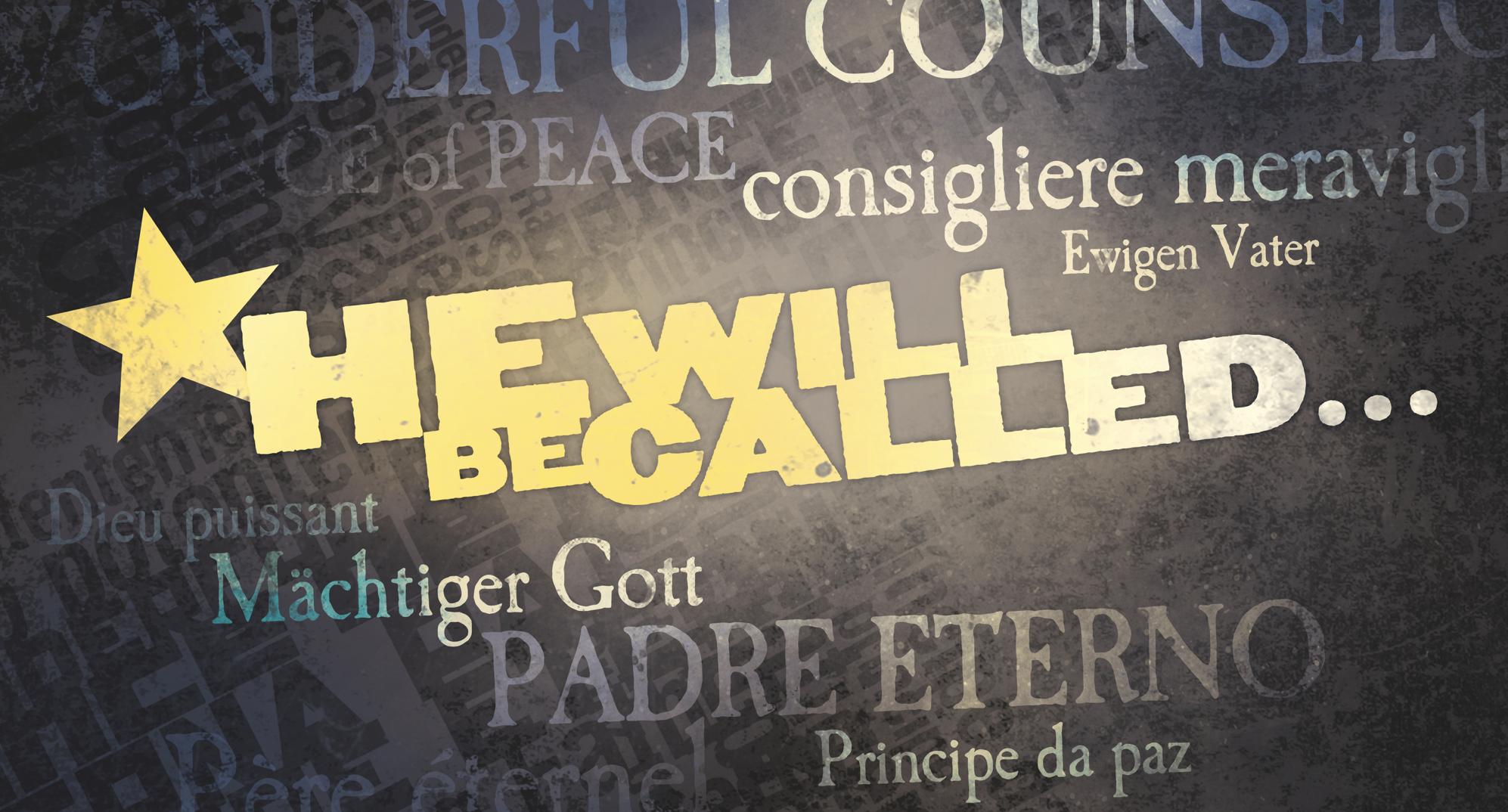 The Wonderful Counselor in our Life
What is He like?

2) He knows He can help you
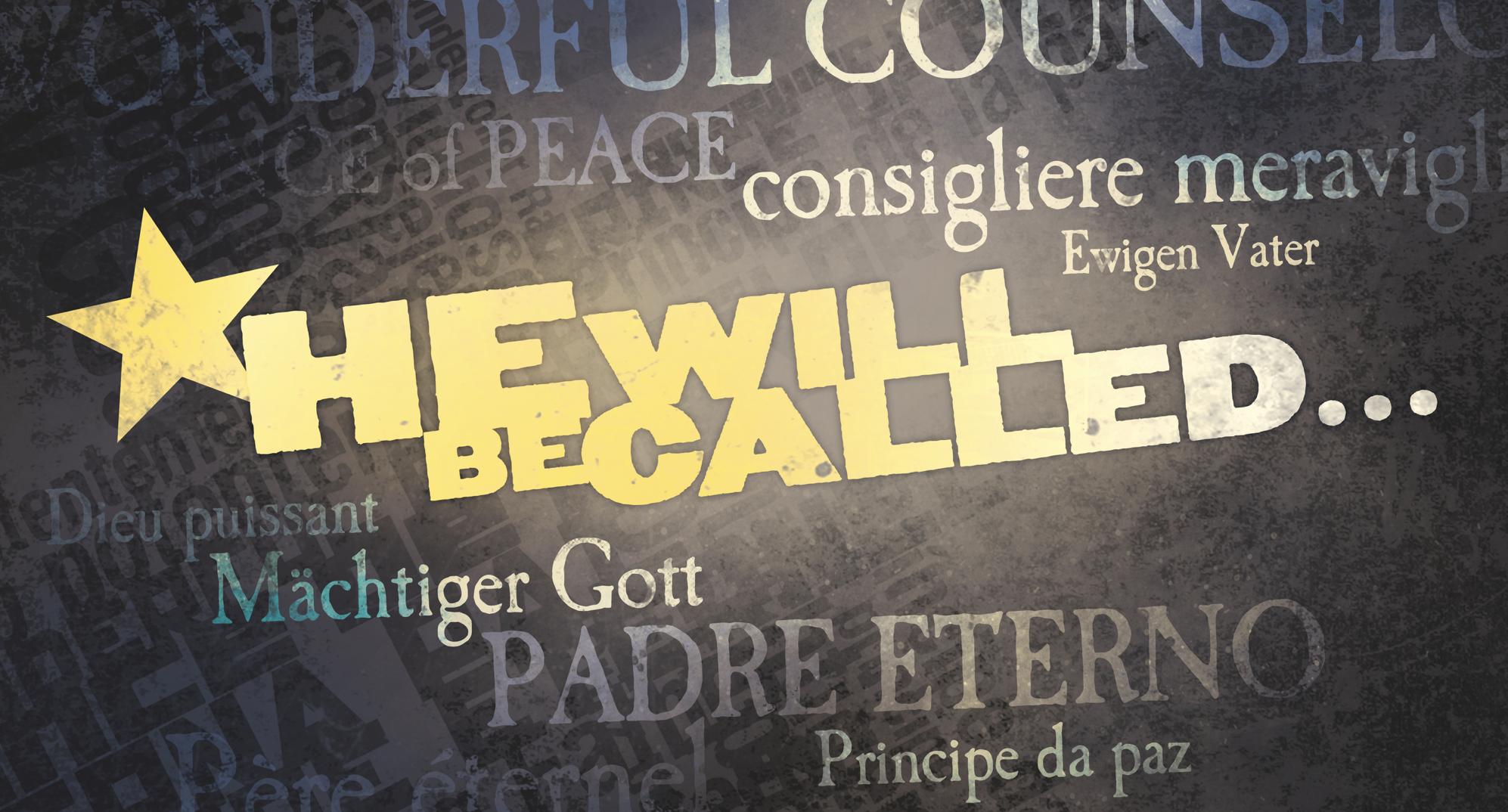 The Wonderful Counselor in our Life
What is He like?

2) He knows He can help you

He invites all to come to Him
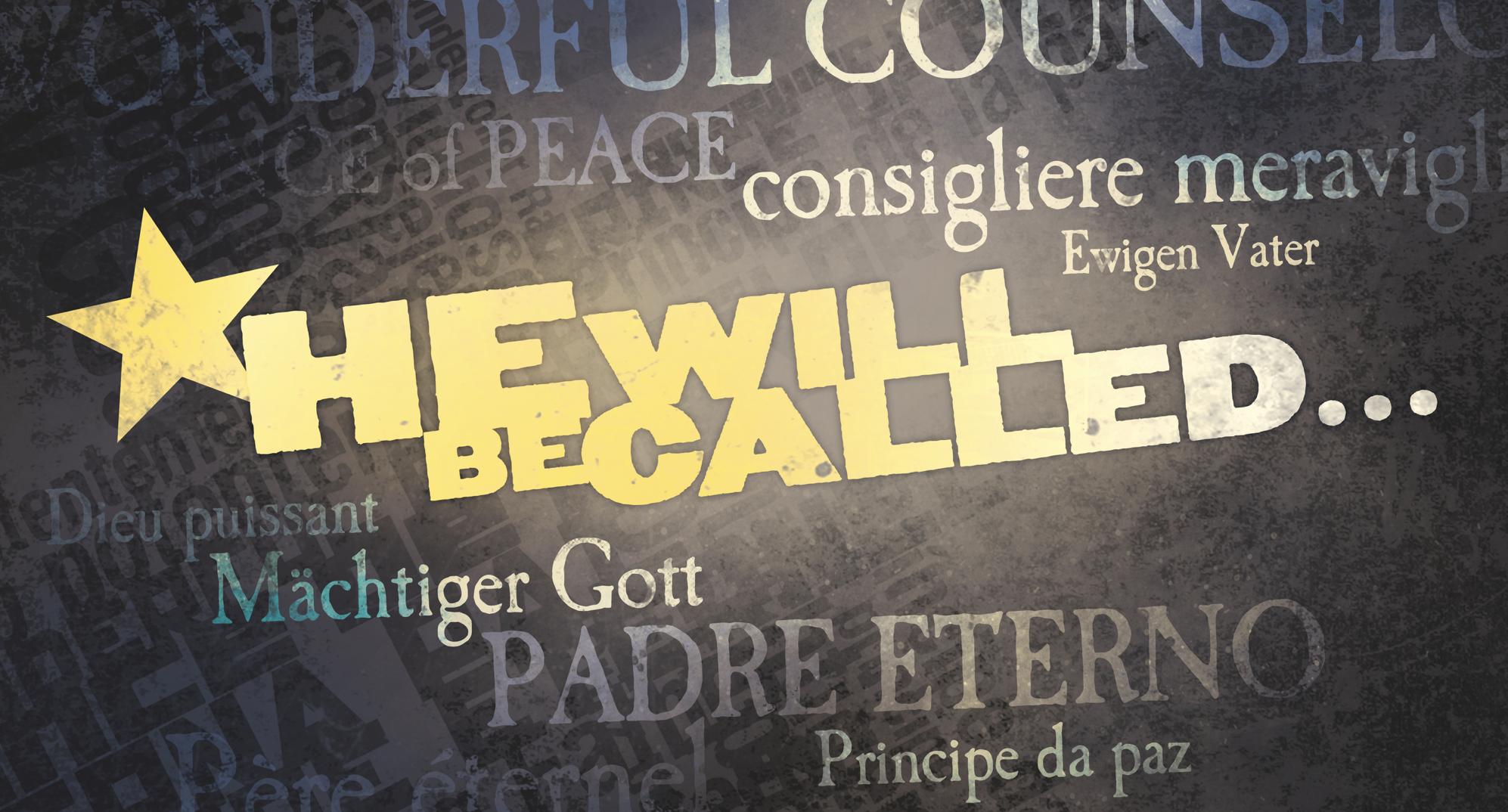 The Wonderful Counselor in our Life
What is He like?

2) He knows He can help you

He invites all to come to Him
Those who have come to Him sing His praises
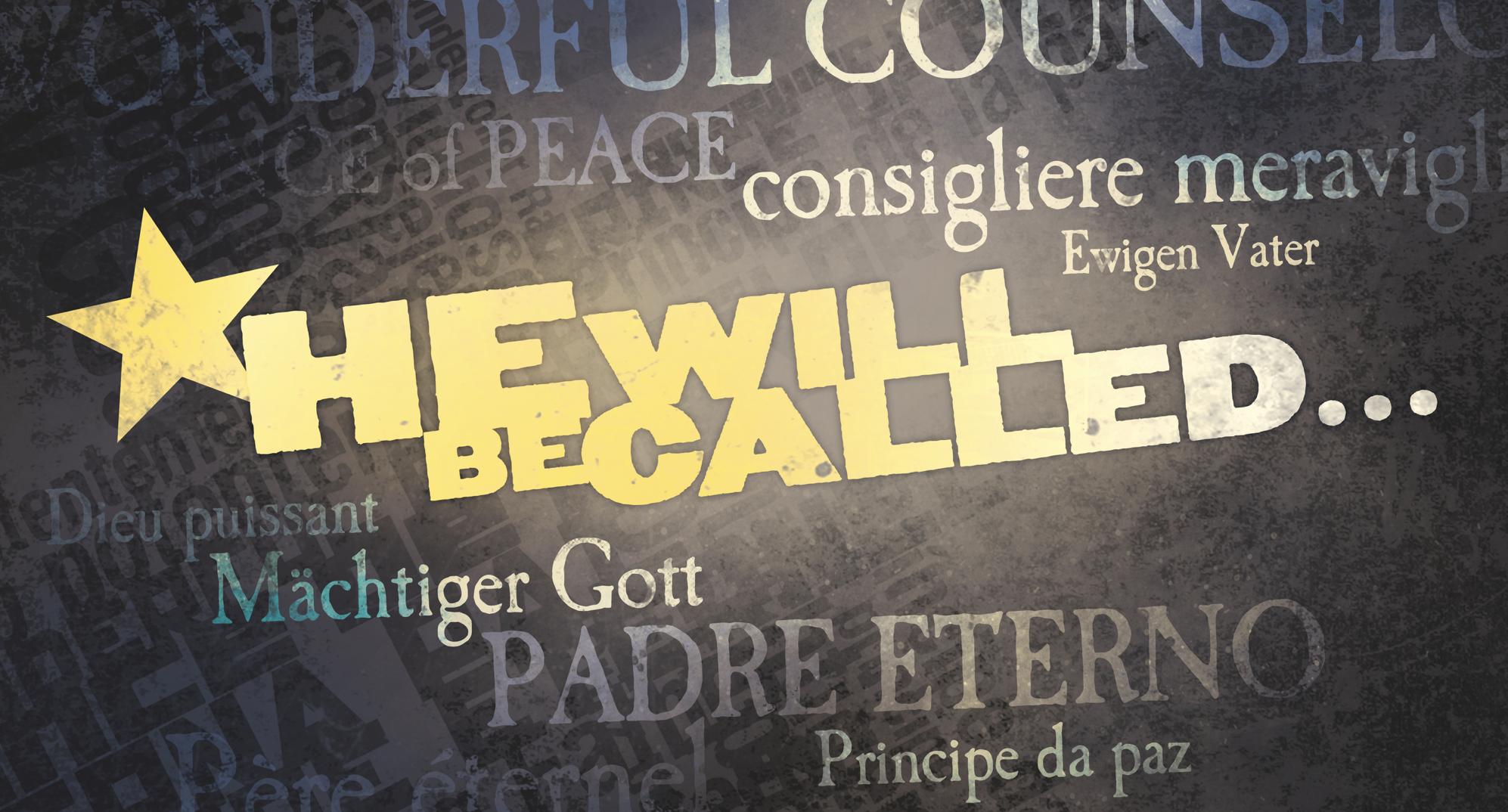 The Wonderful Counselor in our Life
What is He like?

2) He knows He can help you

He invites all to come to Him
Those who have come to Him sing His praises
Those who turn away regret their decision
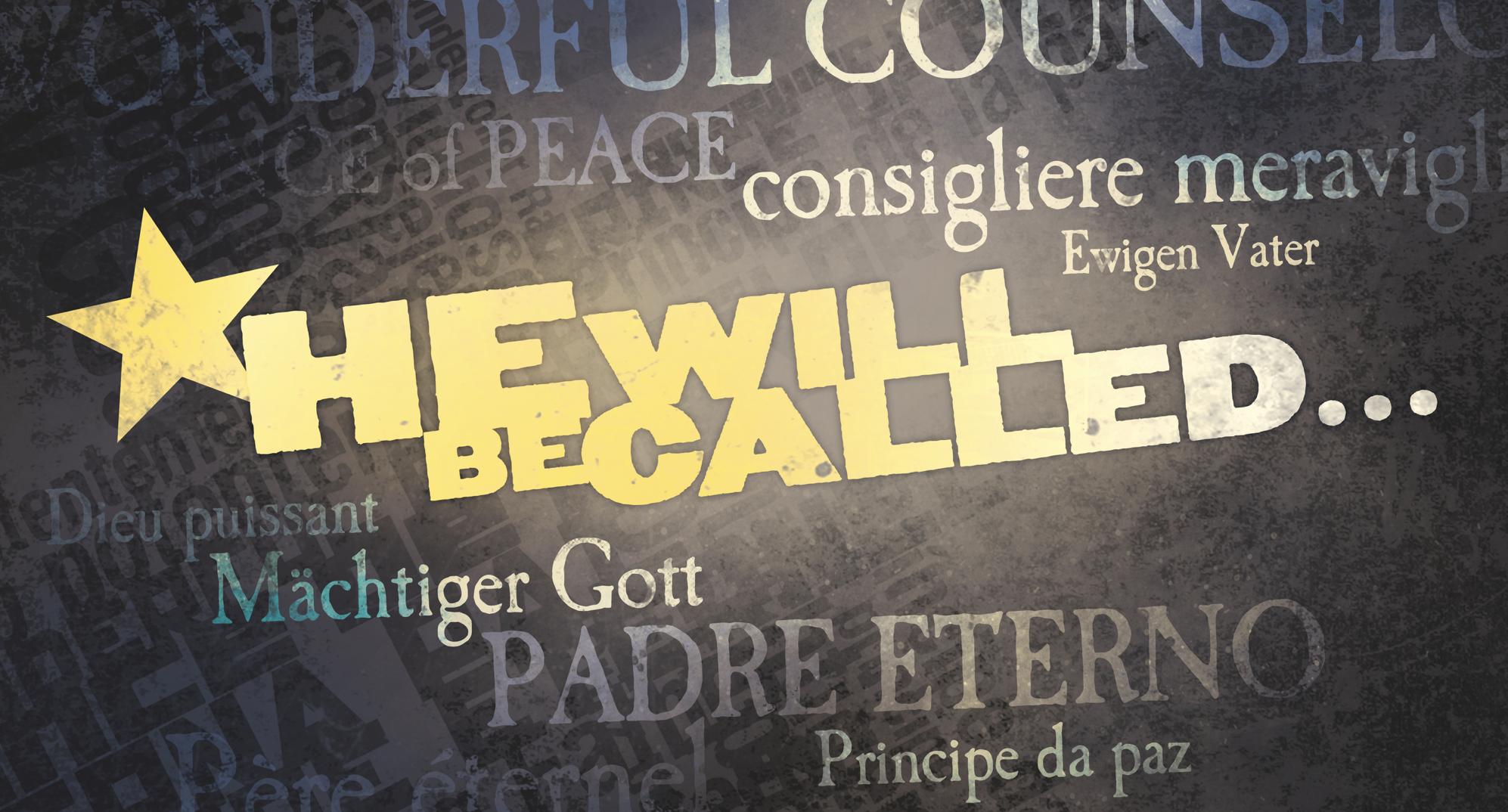 The Wonderful Counselor in our Life
What is He like?

3) He is always available
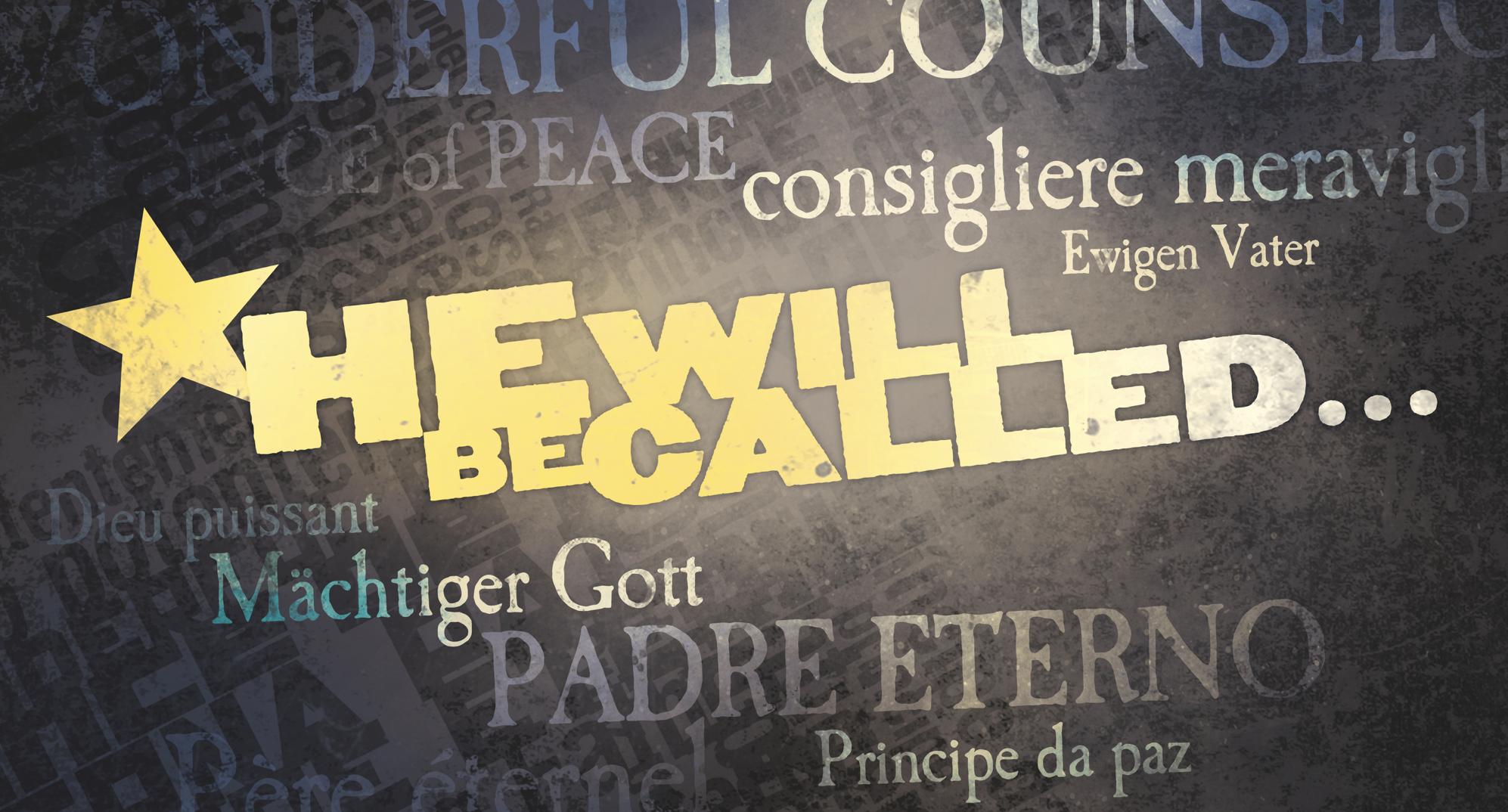 The Wonderful Counselor in our Life
What is He like?

3) He is always available

He answers the request for salvation
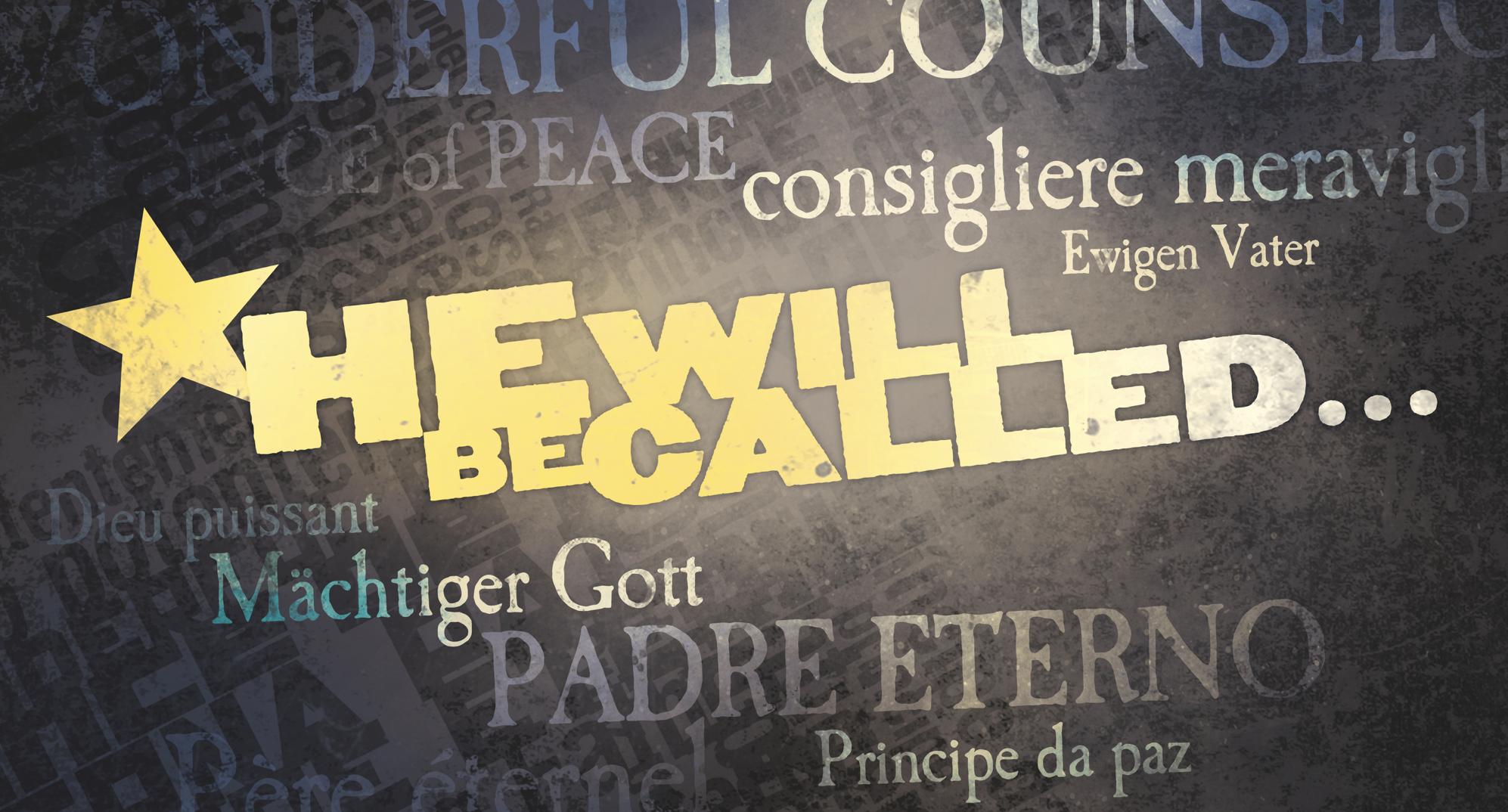 The Wonderful Counselor in our Life
What is He like?

3) He is always available

He answers the request for salvation
He answers the request for cleansing
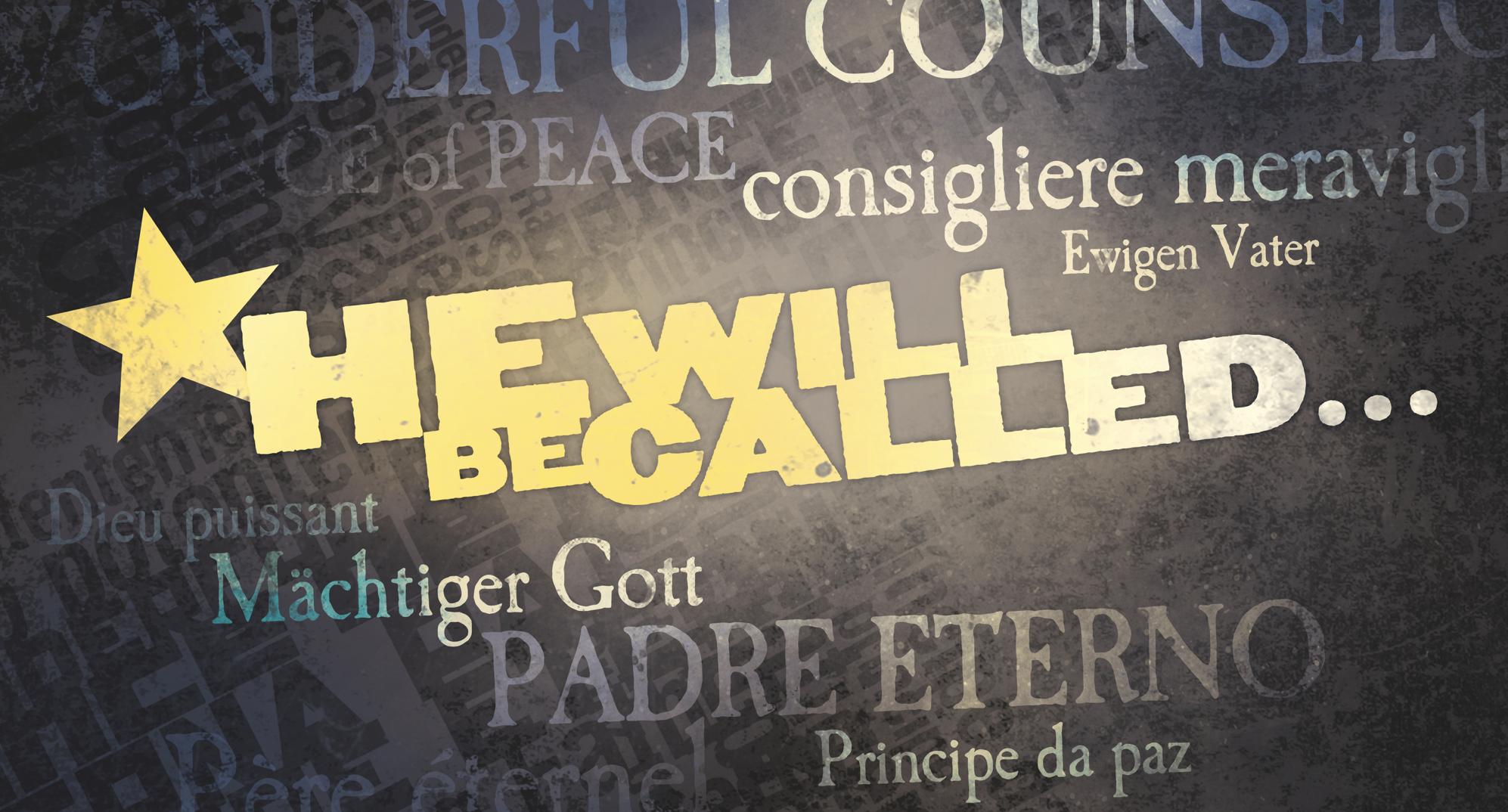 The Wonderful Counselor in our Life
What is He like?

3) He is always available

He answers the request for salvation
He answers the request for cleansing
He answers the request for calm
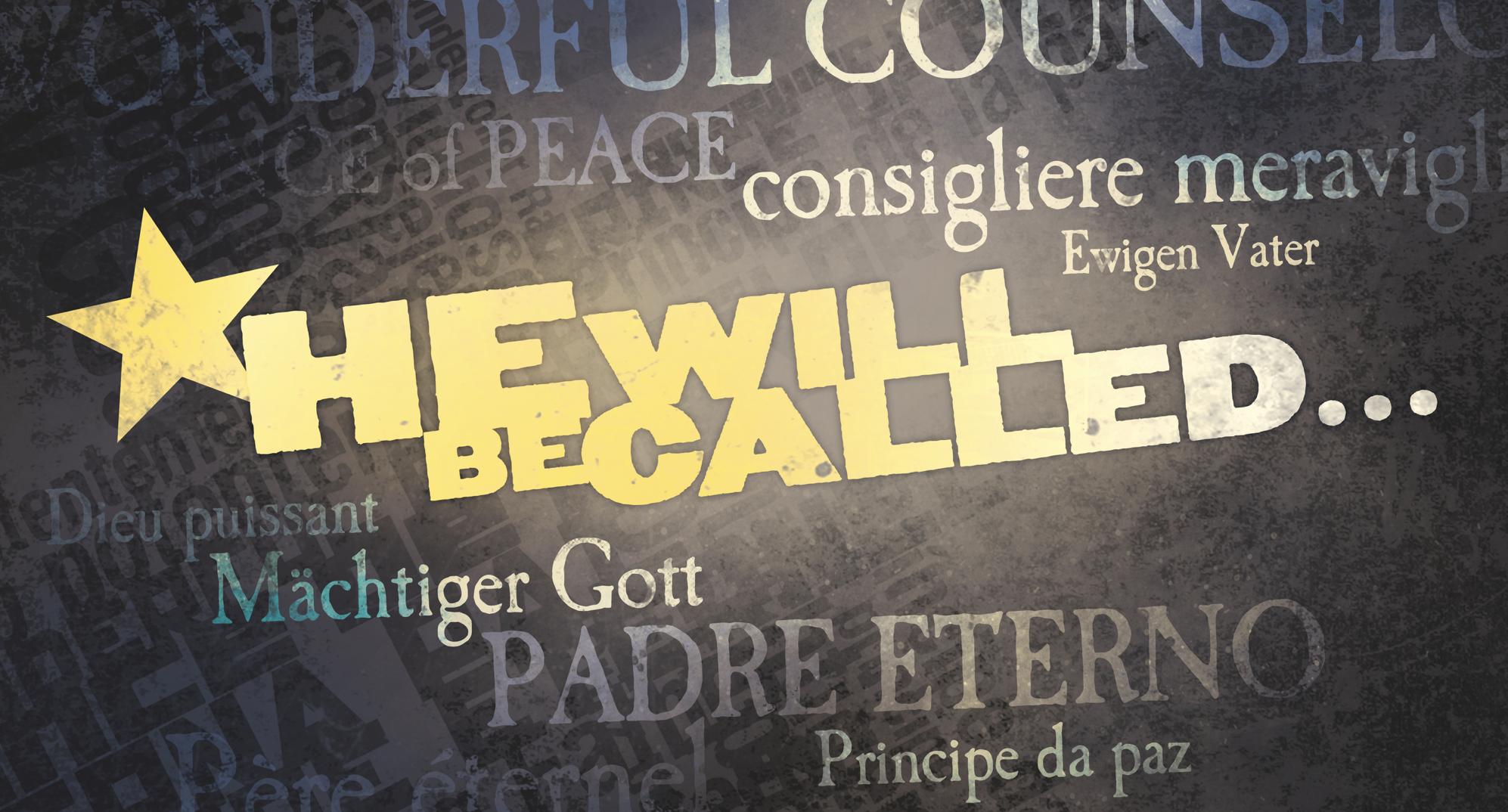 The Wonderful Counselor’s Plan
What is His Plan for Me?
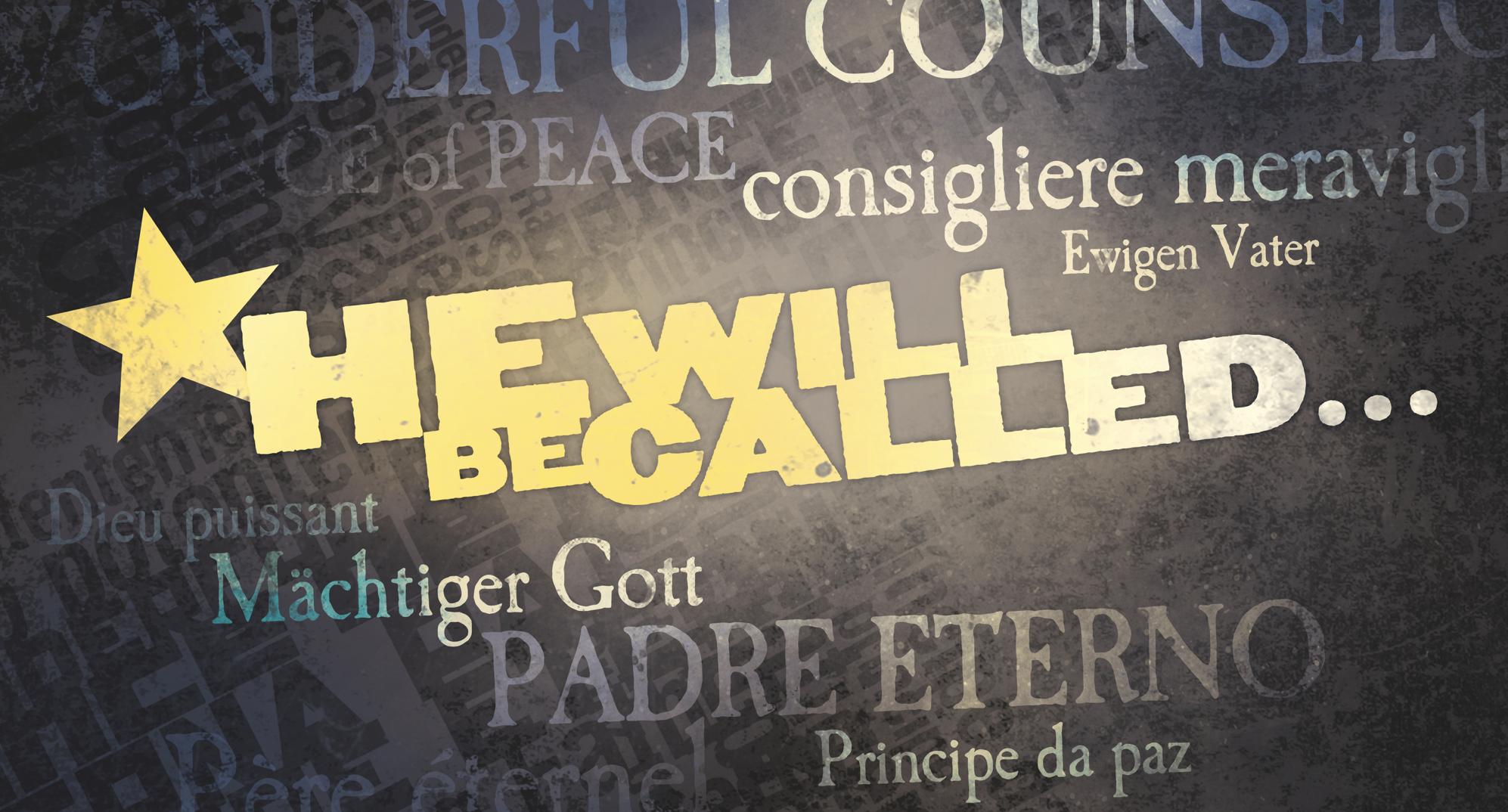 The Wonderful Counselor’s Plan
What is His Plan for Me?
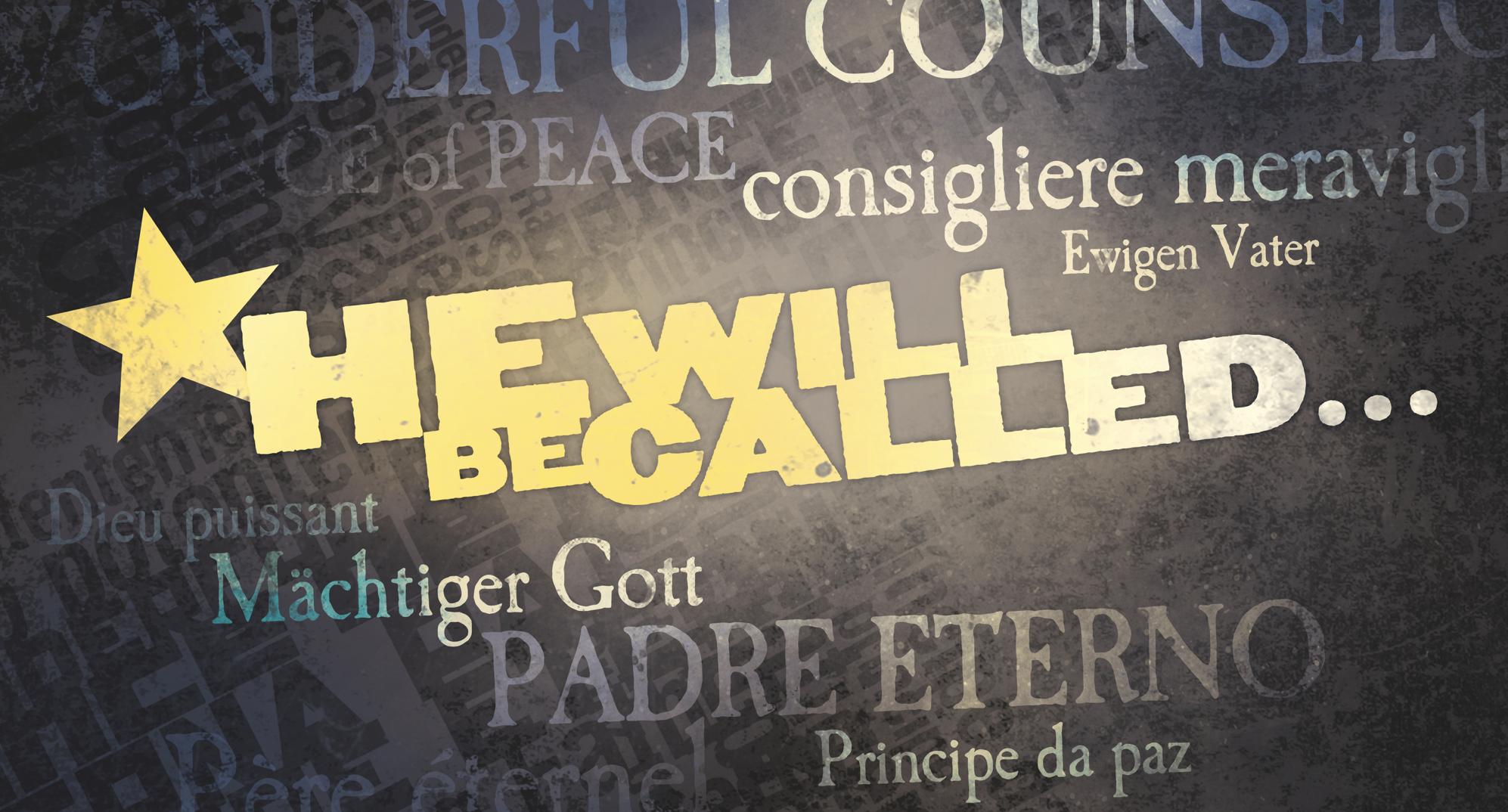 The Wonderful Counselor’s Plan
What is His Plan for Me?
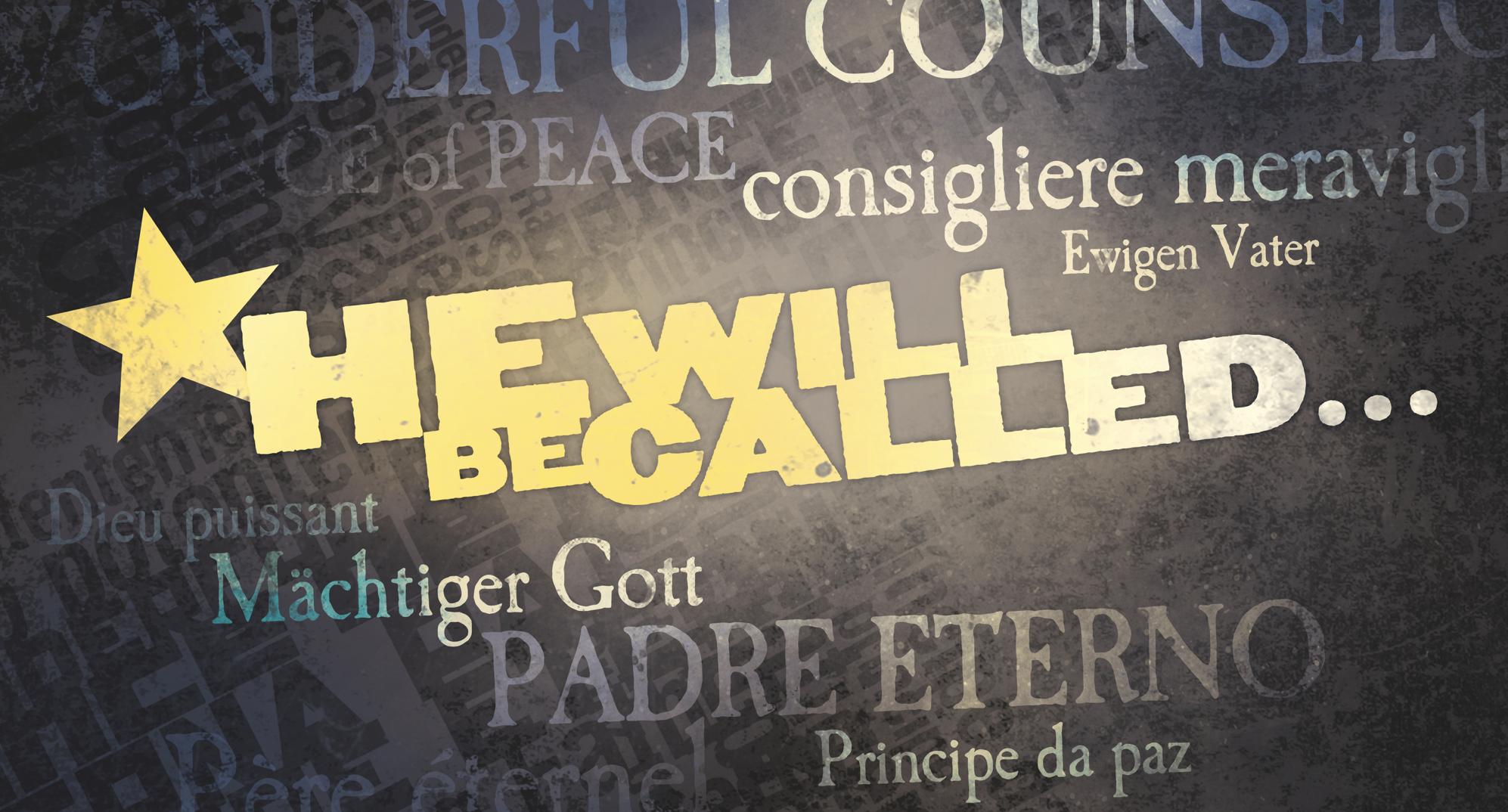 The Wonderful Counselor’s Plan
What is His Plan for Me?
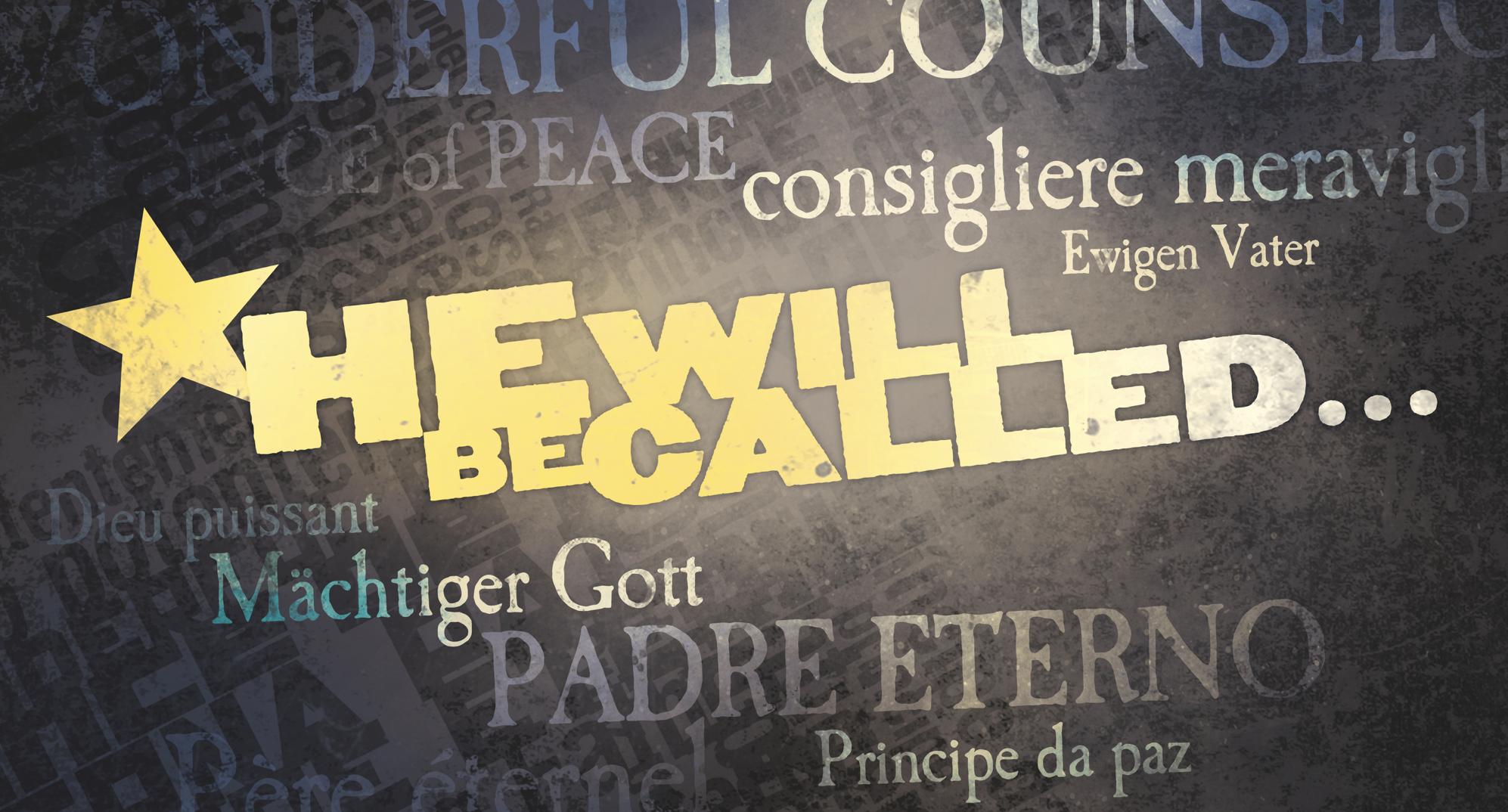 The Wonderful Counselor’s Plan
What is His Plan for Me?
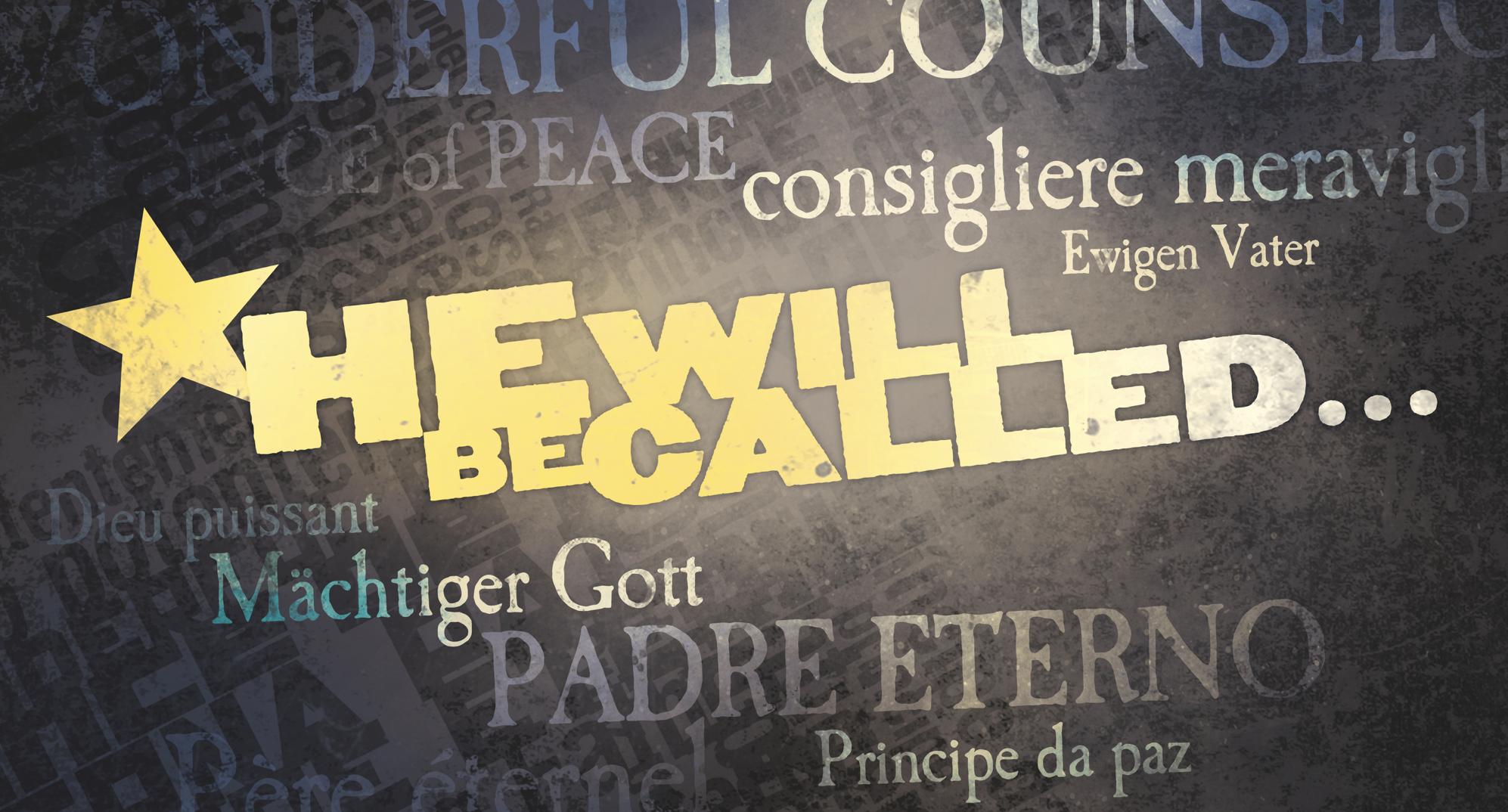 The Wonderful Counselor’s Plan
What is His Plan for Me?
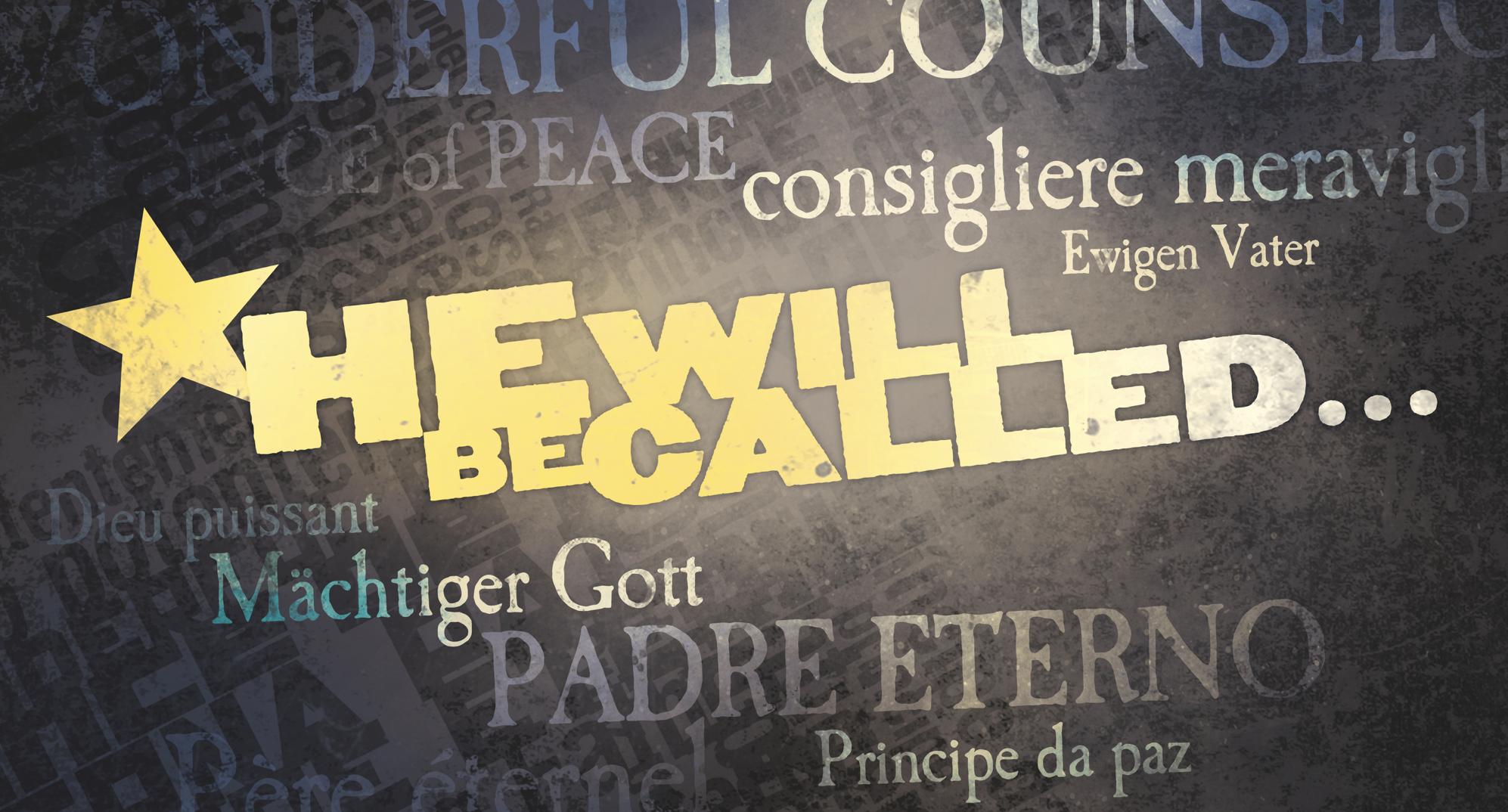 The Wonderful Counselor’s Plan
What is His Plan for Me?
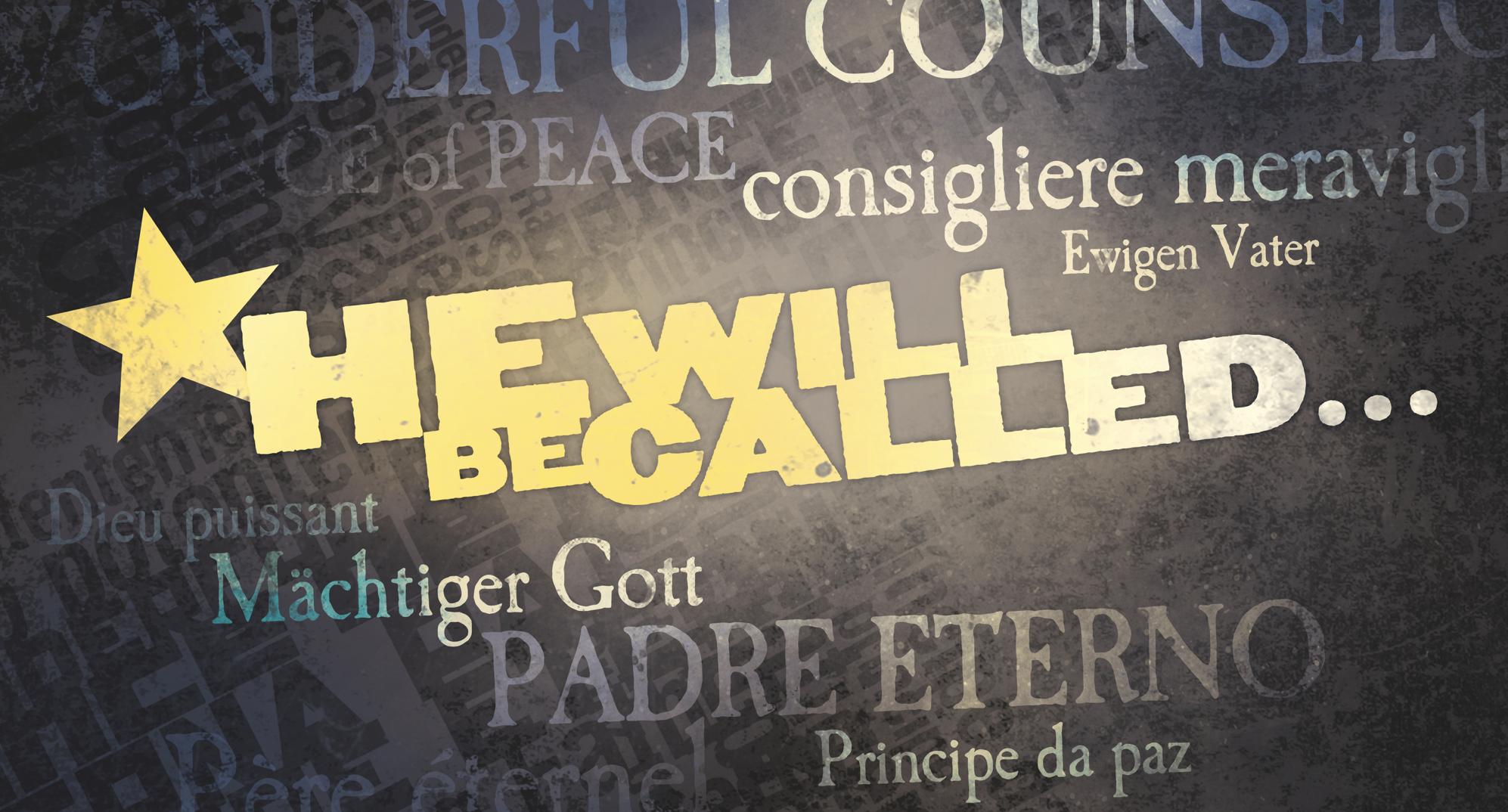 The Wonderful Counselor’s Plan
What is His Plan for Me?
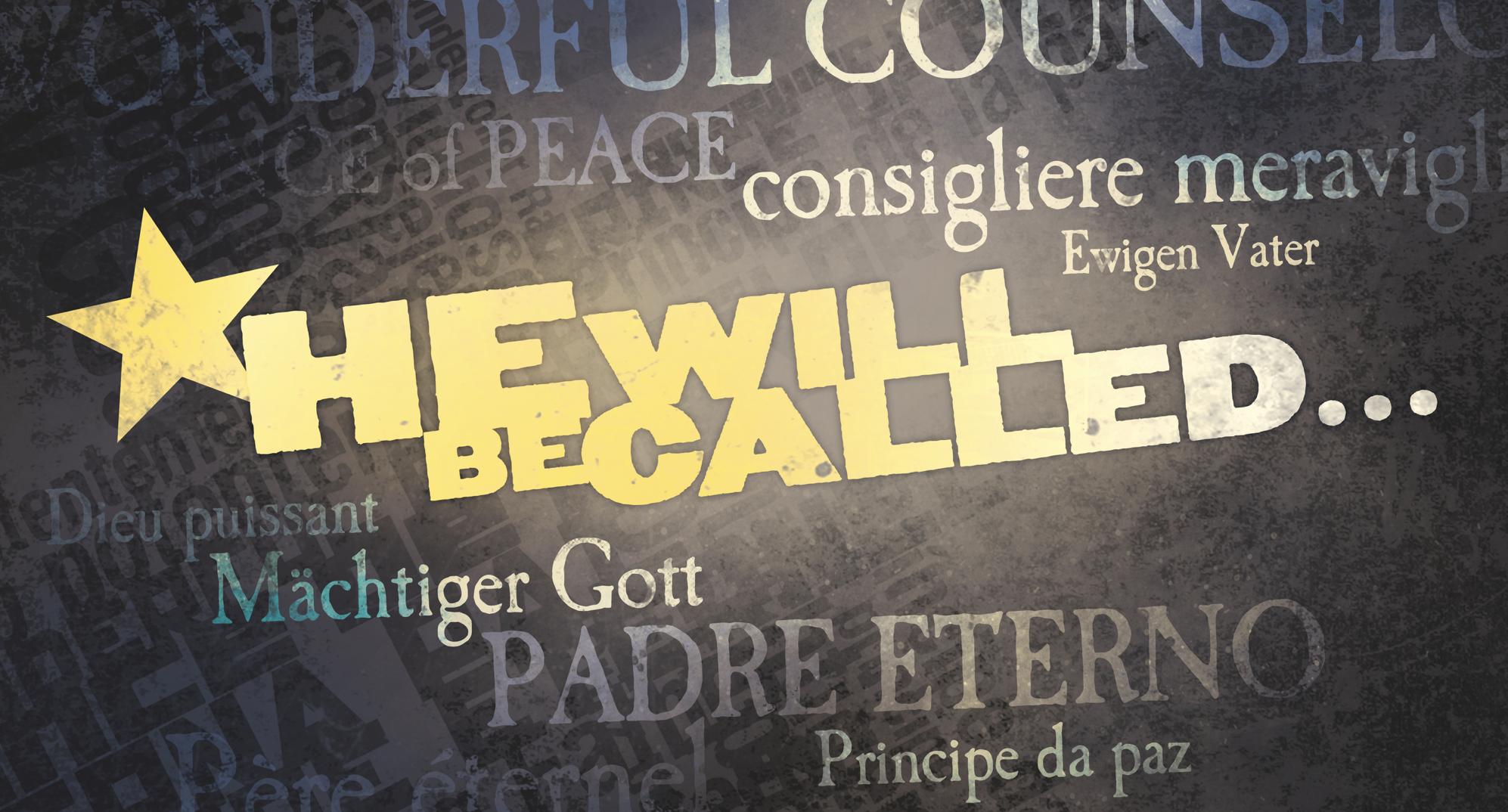 The Wonderful Counselor’s Plan
What is His Plan for Me?
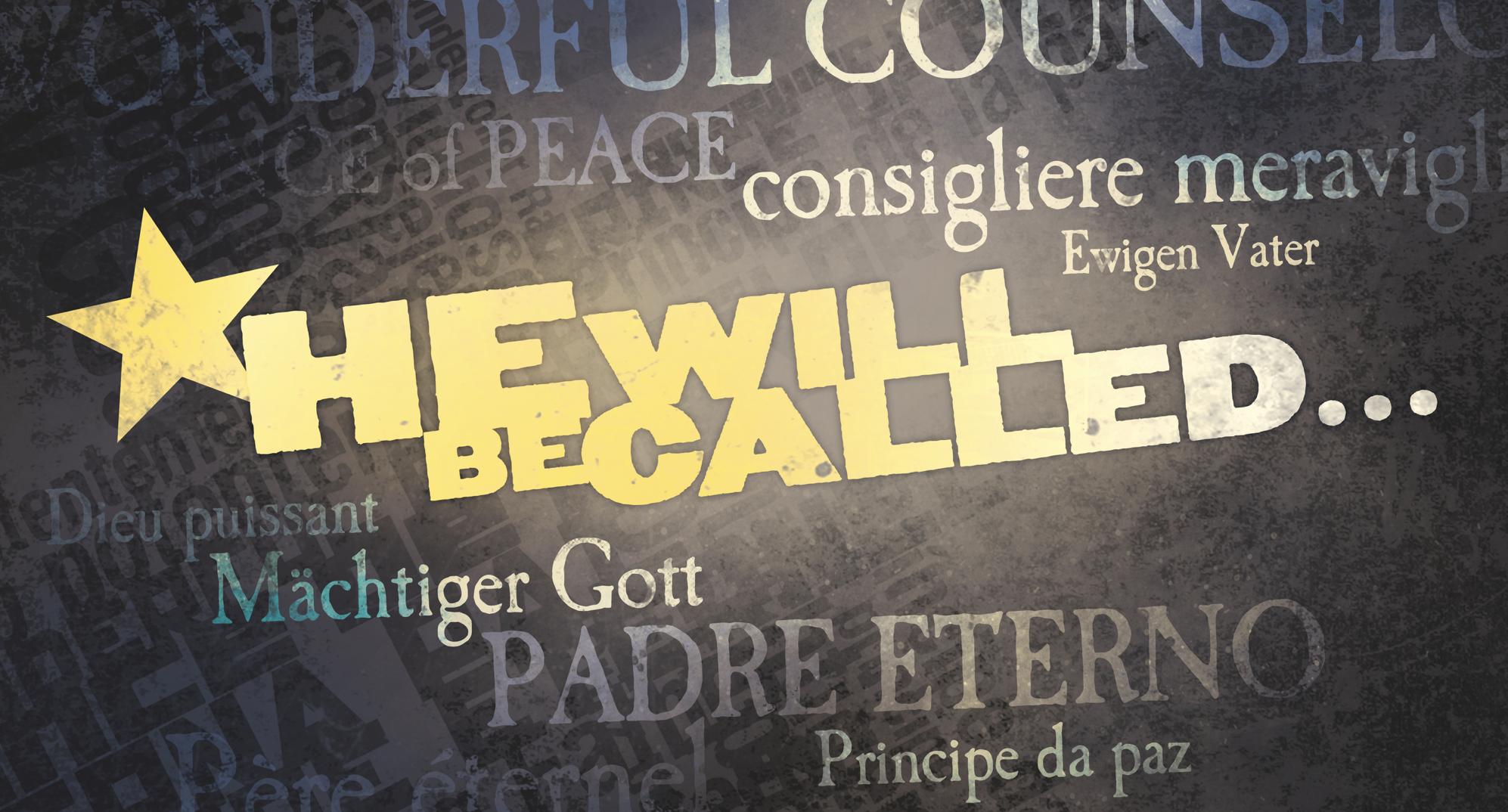 Wonderful Counselor